استخدام المعقم على اليدين بشكل صحيح
مقدم الهدف: مريم سعيد الخنبشي
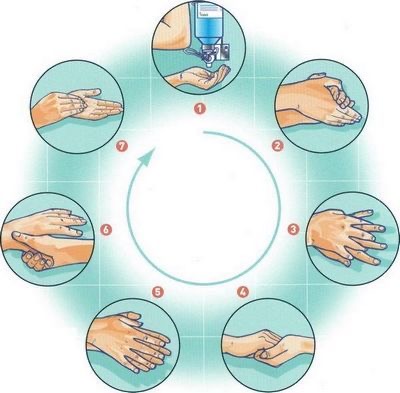 https://youtu.be/ct3L_JFQBDo
1 September 2020
2
1 September 2020
3
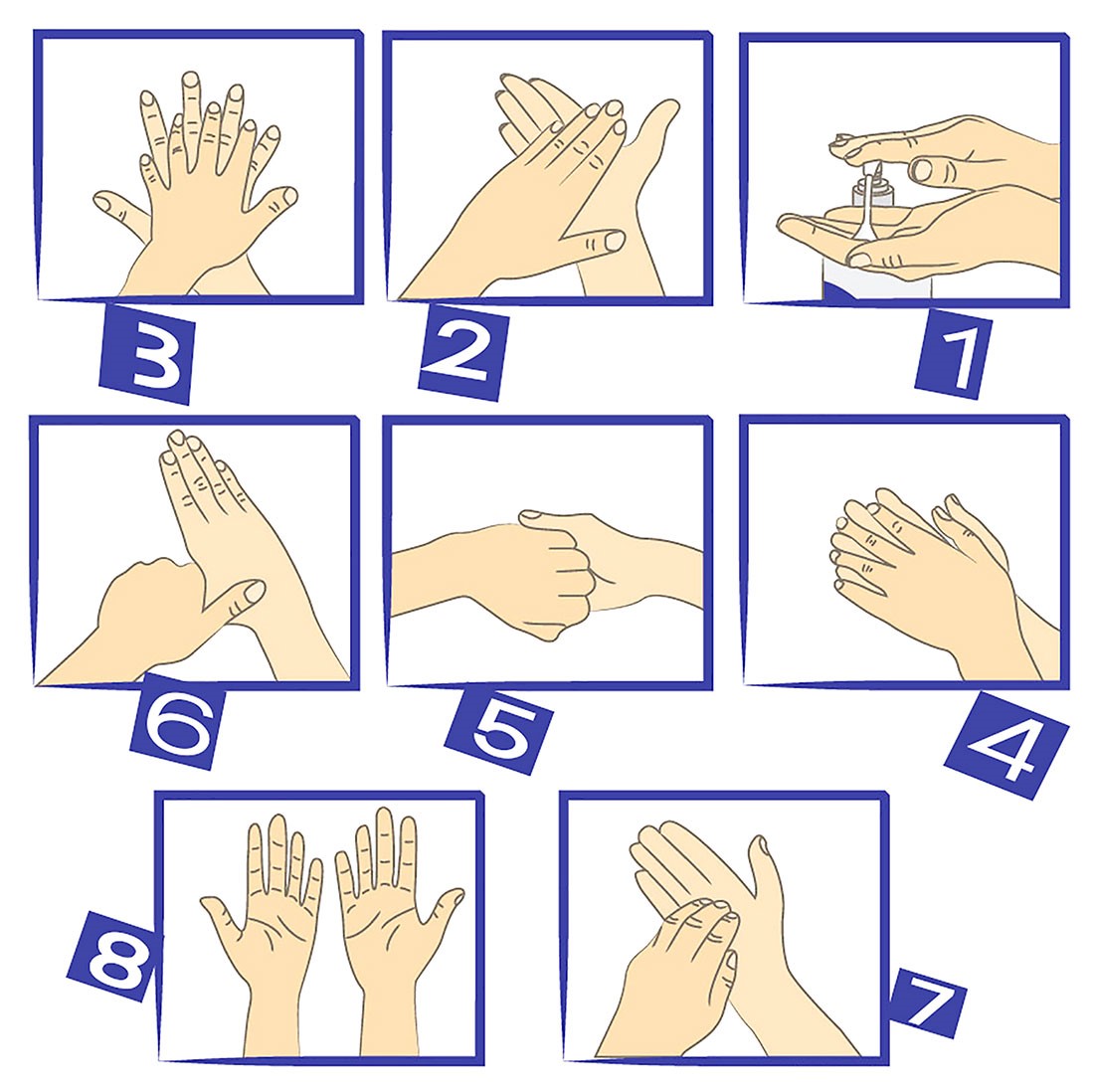 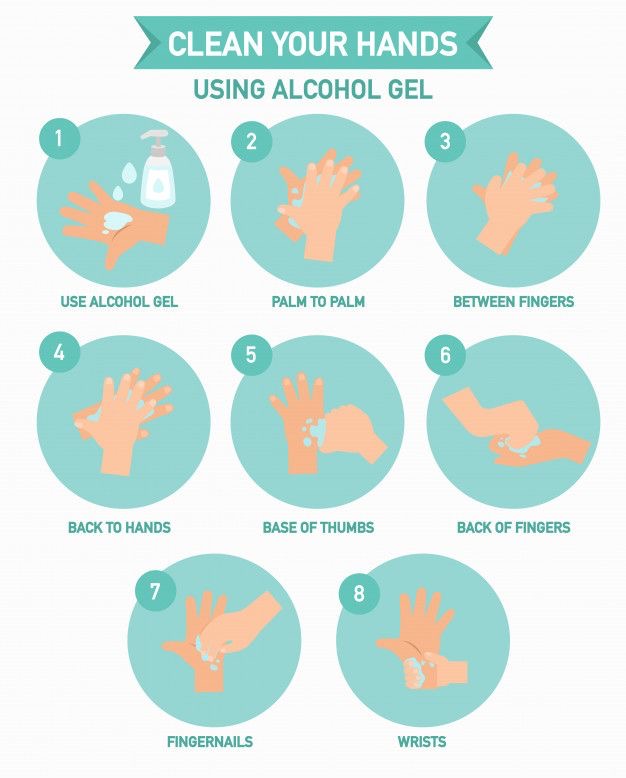 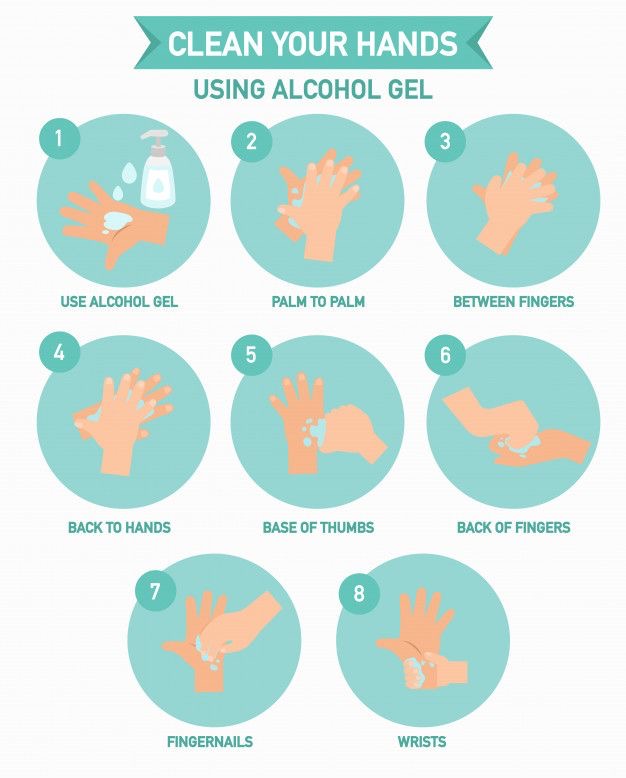 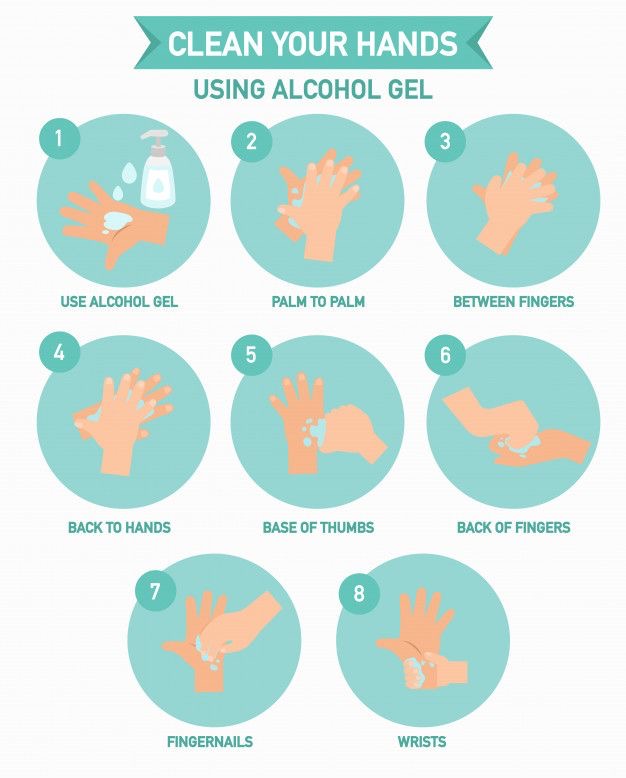 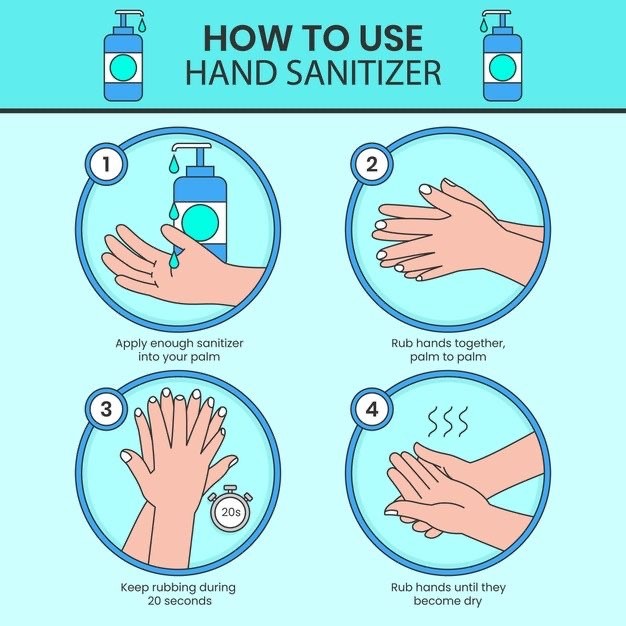 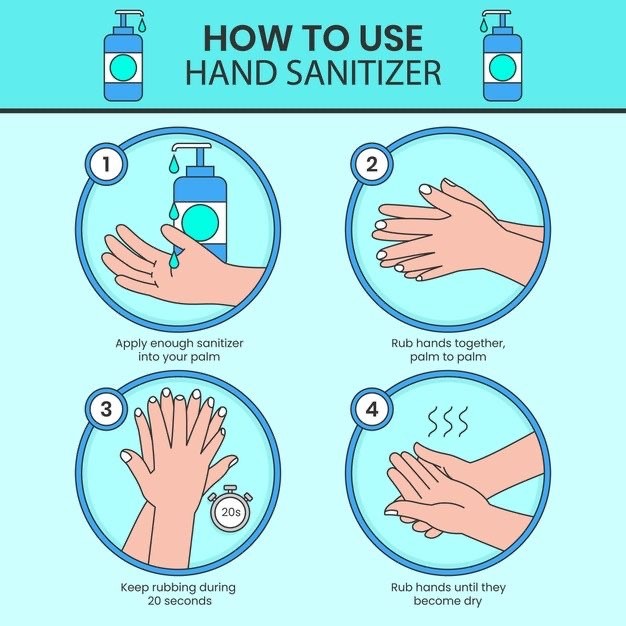 1 September 2020
7